HOUSING
Specification

Housing generally secures some basic human needs, such as shelter,
     safety and privacy. 

Permanent housing is also a condition for involvement  into modern society.

Usually people own or rent some property.
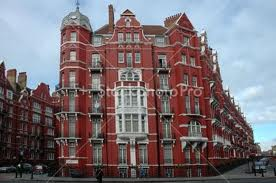 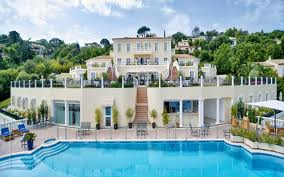 Types of housing

A flat is a self-contained housing unit that occupies only part of a building. We can find flats mainly in blocks of flats or tower blocks.

Apartments may be owned by an owner/occupier or rented by tenants.

Main types- studio flat, maisonette, garden apartment,…
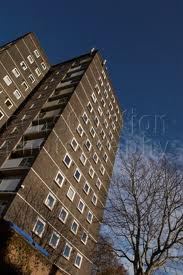 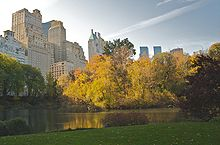 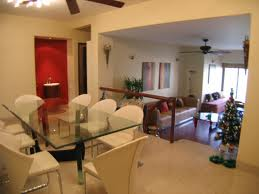 A house is a home, building, or structure that functions as a habitat for human beings. The term house includes many kinds of dwellings.

The social unit that lives in a house is known as a household. Most commonly, a household is a family.

Types- detached, semi-detached, terraced house
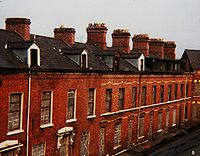 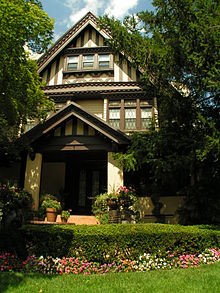 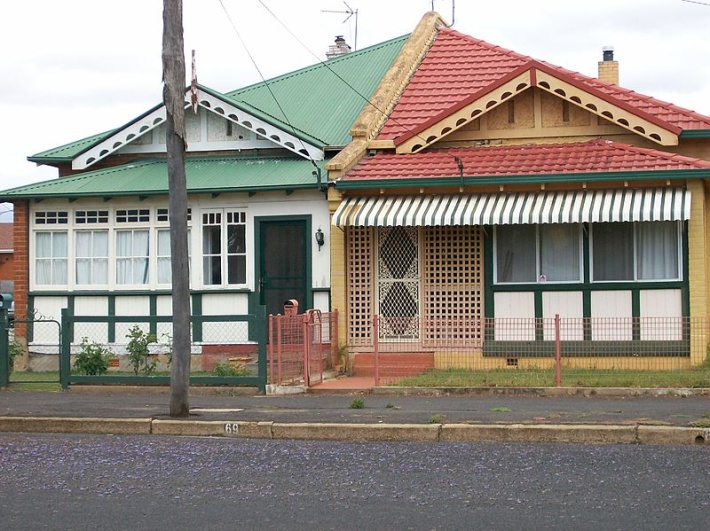 Rooms

A room is place in a house or flat where people are                                             living. Usually,  room is separated from other spaces                                                 by interior walls.

Human dwellings consists of rooms.

Living room-  is a room for relaxing and socializing.

Bedroom-  is a room where people usually sleep for
     the night or relax during the day.

Bathroom- is a room for personal hygiene,                                    generally containing a bathtub or a shower,                                               and possibly also a bidet.
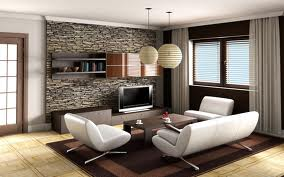 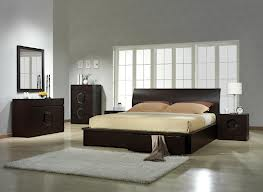 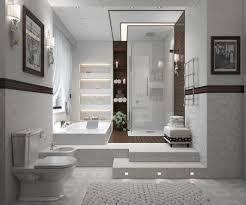 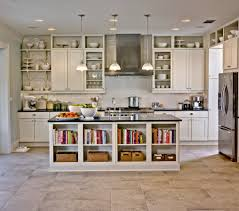 Kitchen- it is a main place for cooking and food 
     preparation.


Dining room is a room for consuming food.  Today
     it is usual that people use kitchen as dining room.


Utility and storage rooms- attic, basement, cloakroom,
     utility room, garage, etc.
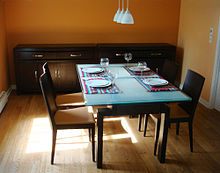 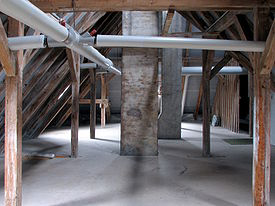 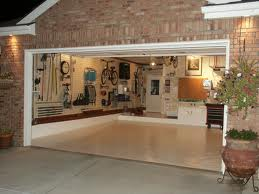 The End
Stanislav Shcherbina
6XB